Аутсорсинг як форма мінімізіції витрат підприємства
Виконала:Коваленко Анна,
ФЕтаУ, 2 курс, ЕЕП-202,
anya.kovalenko.1996@mail.ru
(науковий керівник: Бойченко К. С., к.е.н., доцент кафедри економіки підприємств)
“Якщо є щось, що підприємство не може зробити дешевше і краще, потрібно залучити до виконання когось, хто зробить це краще.”Г. Форд
Аутсорсинг (від. англ. outsourcing — зовнішнє джерело) — це передавання частини функцій з обслуговування діяльності підприємства стороннім підрядникам чи постачальникам за умови гарантування ними відповідного рівня якості та ефективності їх виконання на основі трансформації чи оновлення бізнес-процесів і технологій та з можливістю переходу частини персоналу підприємства до постачальника (аутсорсера).
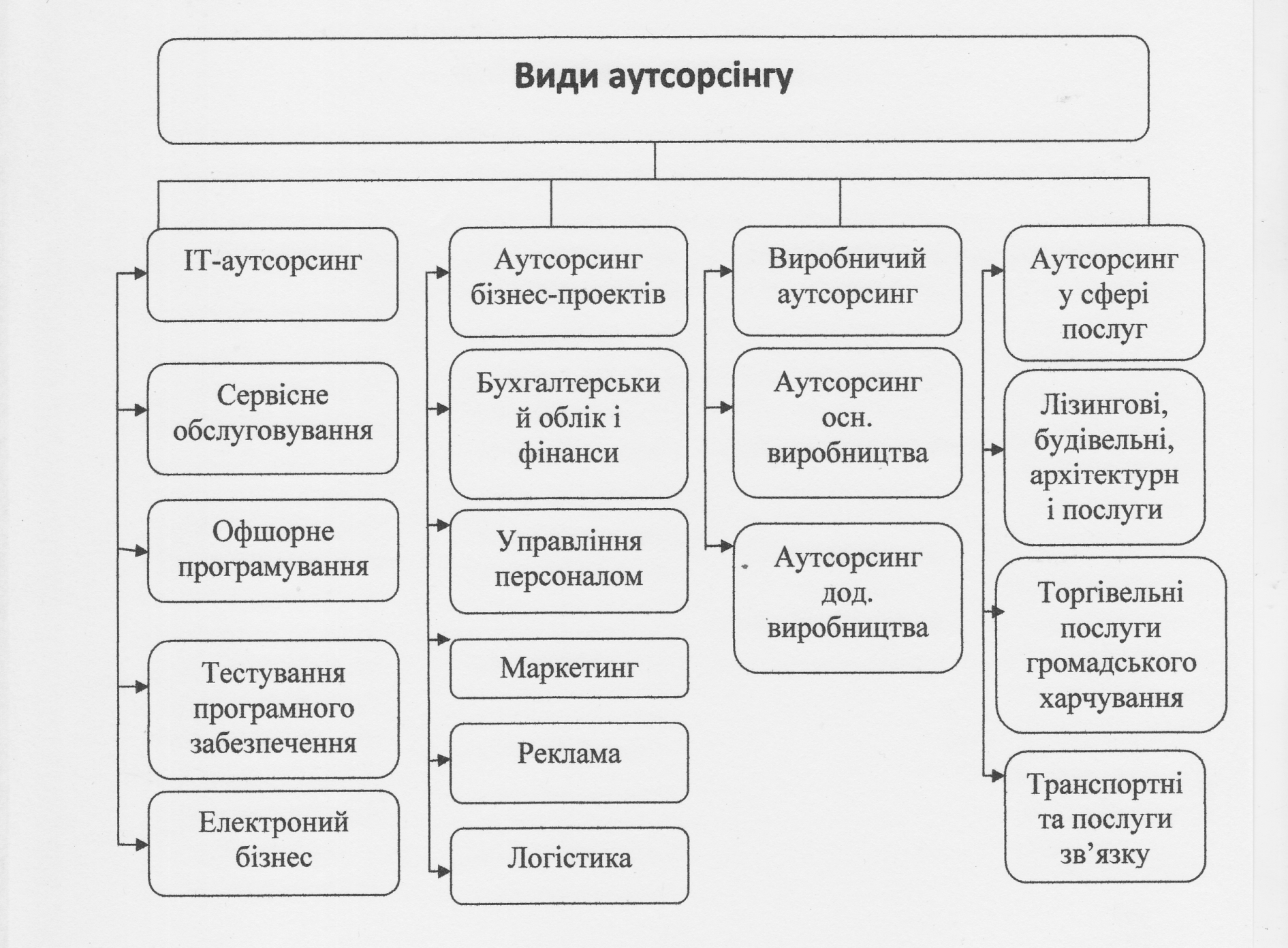 Застосовуючи аутсорсинг, підприємство може суттєво знизити витрати завдяки:
спрощенню процесу виробничо-господарської діяльності, зменшенню кількості функцій, які потребують одночасного виконання, зосередженню уваги на основних видах діяльності.
заміні частини постійних витрат змінними
можливості отримувати послуги у той момент, коли у підприємства виникає така потреба
можливості отримувати послуги у той момент, коли у підприємства виникає така потреба
скороченню витрат на науково-дослідні та проектно-конструкторські роботи за непріоритетними напрямами діяльності підприємства;
зниженню витрат на контролювання якості переданих на аутсорсинг бізнес- процесів шляхом договірного визначення відповідальності аутсорсера за якість своїх послуг; 
зниженню витрат на експлуатацію обчислювальної техніки, використання інформаційних технологій, формування, збереження і захист баз даних шляхом залучення досвідчених фахівців високої кваліфікації;
підвищенню ефективності виконання бізнес-процесів, що передані на аутсорсинг, та вдосконаленню роботи інших внутрішніх структурних підрозділів підприємства на основі використання досвіду чи інформаційної бази аутсорсера, реалізації зініційованих ним заходів щодо поліпшення діяльності підприємства та формуванню внутрішньогосподарського конкурентного середовища.
Будь-який бізнес прагне до скорочення витрат: у результаті це призвоить до збільшення прибутків, а також підвищення рентабельності. Шляхів для зменшення витрат існує досить багато, і один із них, аутсорсинг. Таким чином, перш ніж приймати рішення з приводу аутсорсингу, необхідно врахувати, з одного боку, – можливі ризики, з іншого – можливі перспективи. Співвідношення цих чинників дасть відповідь стосовно доцільності застосування аутсорсингу. Успіх або невдача проекту стосовно передачі тієї чи іншої функції на аутсорсинг має досить велику залежність від того, наскільки правильно визначені підходи до оцінювання ризиків.
Усі ризики, пов’язані з аутсорсингом, можна поділити на дві категорії:
Ризик як величина небезпеки втратити що-небудь – це ризик втрати наявних об’єктів матеріального і нематеріального світу, що належать на правах власності на момент укладення договору. 
Ризик як величина небезпеки не отримати що-небудь – так звані ризикові договори, за якими сторона, що розраховує на отримання вигоди, ризикує тим, що проведені нею витрати можуть не окупитися (наприклад, договір купівлі біржових паперів, за якими особи, вступаючи у відносини, не знають, отримають вони вигоду чи ні)
Можуть виникнути ситуації, які є ризиковими і для самих аутсорсерів:
Існує небезпека майбутніх витрат і ризиків, оскільки договір аутсорсингу заключається зазвичай на тривалий період.
Очікування неймовірного результату. 
Зміна потреби в процесі виконання договору.
Реорганізація процесів надання послуг підприємства може спонукати його керівництво достроково за- вершити контракт і знову передати функції обслуговування переданих бізнес-функцій внутрішнього підроз- ділу, але вже відповідно до нових процесів. 
Зміна кредитоспроможності замовника при запланованих ресурсах
Отже, ринок аутсорсингу активно розвивається, і передача функцій сторонньому підрядчикові стає в даний час стандартною практикою для дедалі більшої кількості компаній.
Дякую за увагу!